DASAR PERHITUNGAN  KANDANG CLOSE HOUSE FLOOR SISTEM
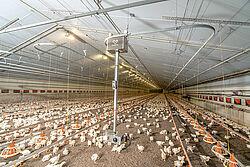 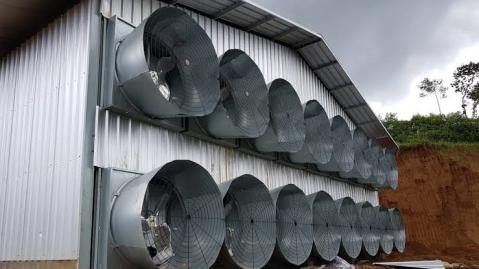 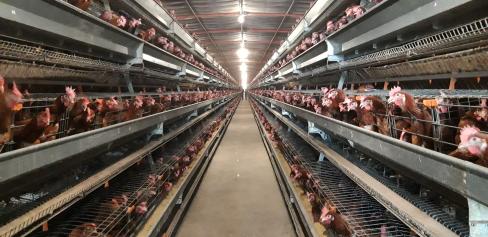 Program Kredensial Mikro Mahasiswa
KMMI-UMM
2021
Mengapa kontrol Iklim begitu Penting
Persaingan pasar
Menaikkan produksi dan menekan cost
Memaksimalkan potensi genetik dan efisiensi penggunaan pakan dalam pertumbuhan dan produksi.
Target
For broiler
FCR kurang dari 1.45 pada bobot 2kg?
Total kematian kurang dari 3% @ 32 hari
Dasar Penentuan Awal
1. System Kandang
2. House Dimension dan Cross Section Area ( CSA )
3. Sistem Ventilasi
4. kapasitas Kipas
5. Negative Pressure
6. Jumlah Kipas
7. Jumlah Cooling Pad
8. Luasan Inlet
9. Kebutuhan air sirkulasi cooling pad
10. Kebutuhan penerangan kandang
Sistem Kandang / Floor ( Lantai ) Sistem
Lantai dengan plastic slat
Lantai dengan sekam
House Dimension dan Cross Section Area ( CSA )
Sistem Ventilasi
1. Cross Ventilasi
2. Side Ventilasi / Minimum Ventilasi
3. Combi tunnel Ventilasi
4. Tunnel Ventilasi / Maksimum Ventilasi
5. Double tunnel Ventilasi
Sistem Tunnel Ventilasi ideal pada suhu tropis
Tunnel Ventilasi
Sistem tekanan negative dengan kipas di salah satu ujung dan inlet di ujung lain.
Kandang harus kedap
Hanya untuk cuaca panas , menciptakan aliran udara dengan kecepatan 3-4 m/s dan mendinginkan melalu cooling pad
Tunnel ventilasi yang baik kombinasi antara Kipas Tunnel + Cooling Pad
Kapasitas Kipas
Kapasitas Kipas
Kapasitas Kipas
Check kapasitas exhaust fan: www.bess.uiuc.edu
3 phase 380V, 50 Hz
Rumus rumus :
  Chill Effect = Chill Factor x Air Speed (m/s)

  Effective Temperature = Ambient Temp. – Chill Effect

CFM = m3/h x 0.5886
CFM = m3/h : 1,7

  Ft/min = m/s x 197

  Inch of Water = Pa/249
Rumus Wind speed
Rumus perhitungan wind speed berdasarkan kapasitas kipas 

Wind speed m/s = Kapasitas kipas m3/h : ( 3600 x cross section m2 )
Negative Pressure
Perhitungan Negative Pressure di tentukan Oleh :
	1. Sistem  kandang
	2. Jenis  cooling pad
	3. Panjang  kandang
Negative Pressure
Sensor
Indikator / Manometer
Negative Pressure
Negative Pressure
Negative Pressure
Contoh perhitungan negative pressure floor/lantai dengan panjang
      Kandang 120 m dan kecepatan angina yang di inginkan  3,0 m/detik
=  Pa CP + ( 0,2 x 120 )
= 17 + 24
= 41 Pa
Jumlah Kipas
Penentuan jumlah kipas pada dasarnya adalah total Air Capacity di bagi Fan Capacity
Ada 2 pendekatan untuk menentukan jumlah kipas :
       - Populasi
       - Cross section Area ( CSA )
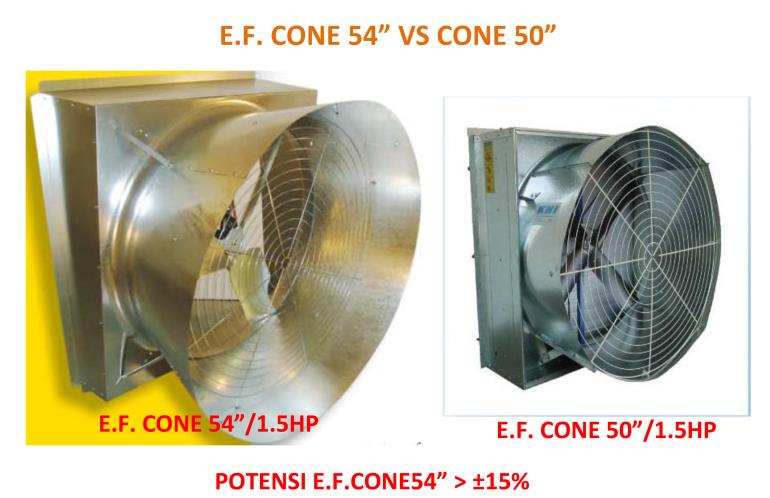 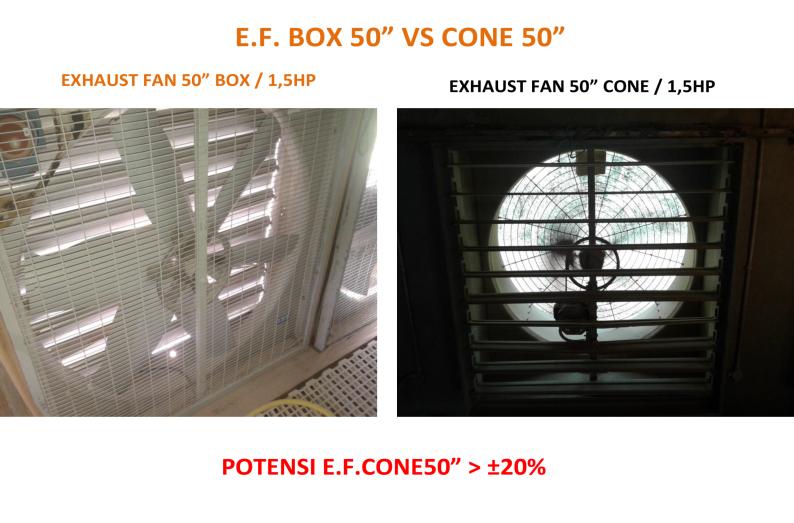 Berdasarkan  Populasi
Penentuan Air Ventilation adalan berdasarkan kebutuhan ventilasi berdasarkan breed dikalikan dengan jumlah populasi dikalikan dengan faktor kenyamanan berdasarkan letak geografis daan iklimnya
Untuk iklim seperti Indonesia, untuk mencapai kenyamanan ayam dibutuhkan 200-250% kebutuhan air ventilation
Penghitungan Jumlah Kipas berdasar Populasi
Jumlah Kipas = Populasi x kebutuhan udara segar ( sesuai iklim / Indonesia 10-11m3/jam )
Contoh : kandang ukuran 12x120 dengan density 15/m2
			total kapasitas 12x120x15 = 21600 ekor
Jumlah kipas = 21600 x 11m3/jam
      		           = 237.600 : 36.011
	                      = 6,59 kipas
                            =  7 Kipas
Penghitungan Jumlah Kipas berdasarkan CSA
Contoh
Ch Broiler dengan lebar 12m, tinggi 2m panjang 120m dengan target kecepatan angin 3,0 m/s  dengan perhitungan negatif pressure adalah 57 Pa maka:
Total air cap = 12 X 2 X 3,0 X 3.600 
                       = 259.200 m3/h
Apabila menggunakan Fan Pericoli eoc 50 dengan kapasitas fan 36.011 m3/h, maka kipas yang digunakan adalah:
 = 259.200/36.011
 = 7,19 kipas
 = 7 kipas
Penghitungan Jumlah Kipas berdasar CSA
Karena ada dua pertimbangan yang sangat berbeda, dasar penentuan kebutuhan ventilasi adalah berdasarkan yang nilainya tertinggi, yaitu berdasarkan CSA: 
                       7,19 kipas
Kebutuhan Jumlah Exhaust Fan dengan panjang  Kandang <120 meter
Rumus pendekatan:

Panjang kandang = 60 m

Kec. Maks (m/s)
= {Panjang kandang : (120 : Kec. Angin Std)} + {(120 – Panjang Kandang) : 100}
= {60 : (120 : 3,2)} + {(120 – 60)} : 100
= {(60 : 37,5)} + {(60 : 100)}
= 1,6 + 0,6
= 2,2 m/s
Kebutuhan Jumlah Exhaust Fan dengan Panjang Kandang <120 meter
Panjang kandang = 60 m  Kec. Angin Maks = 2,2 m/s

Keb. Jml. Kipas (bh)
= (Cross Section x Keb. Kec. Angin Maks) : Kapasitas Kipas
= {(2 m x 12 m) x 2,2 m/s} : 13,3 m3/s
= 52,8 m3/s : 13,3 m3/s
= 3,9 (atau 4 bh)
Kebutuhan Jumlah Exhaust Fan dengan Panjang  Kandang >120 meter
Rumus pendekatan:

Panjang kandang = 140 m

Kec. Maks (m/s)
= {Panjang kandang : (120 : Kec. Angin Std)} – {(Panjang Kandang – 120) : 100}
= {140 : (120 : 3,2)} – {(140 – 120) : 100}
= {(140 : 37,5)} - {(20 : 100)}
= 3,7 - 0,2
= 3,5 m/s
Kebutuhan Jumlah Exhaust Fan dengan Panjang  Kandang >120 meter
Panjang kandang = 140 m  Kec. Angin Maks = 3,5 m/s

Keb. Jml. Kipas (bh)
= (Cross Section x Keb. Kec. Angin Maks) : Kapasitas Kipas
= {(2 m x 12 m) x 3,5 m/s} : 13,3 m3/s
= 84 m3/s : 13,3 m3/s
= 6,3 (atau 7 bh)
Penentuan Luasan Inlet
Inlet sangat menentukan faktor pendinginan dan beban kerja fan. Semakin kecil luasan inlet, semakin tinggi kecepatan angin di inlet, akibatnya pendinginan tidak maksimal. Selain itu apabila inlet terlalu kecil akan meningkatkan negatif pressure, akibatnya kerja fan semakin berat dan kapasitas kipas menjadi menurun
Penghitungan luasan inlet
Kebutuhan luasan inlet dengan target kecepatan 1,5 m/s adalah :
=(total air capacity/3600)/ wind speed
= (259.200/3600)/1,5
= 48,0 m2 / 1,5
= 32 m
Ukuran Cooling pad
P X L X T
Misal: 150 X 60 X 15 cm
Inlet depan 15 lembar (luas= 15X0.6X1.5 =13,5m2)
Inlet samping 19 lembar ( luas= 19X0,6X1,5=17,1m2)
Total luasan inlet = (17,1X2)+13.5
                              = 47,7m2
Kecepatan di inlet setelah penyesuaian inlet:
= (259.200/3600)/47.7
=1,509 m/s
Luasan Cooling Pad
Perhitungan = (Kapasitas kipas x jumlah kipas : kec angin di celldek) : jumlah kipas
			= (13,3 m3/s x 7 kipas : 2m/s) : 7 kipas
			= 6,65 m2 / kipas

Note : Fokus pada kecepatan angin di celdek, angka kapasitas kipas mengikuti jenis 	    dan ukuran kipas
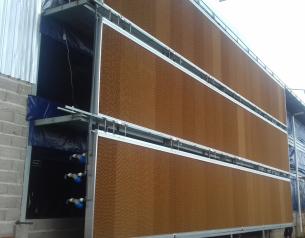 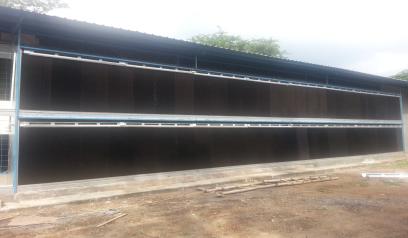 Luasan Area Inlet
Contoh: Kandang L= 12 m, T= 2 m, Jumlah Exhaust  Fan= 7 buah
Konstanta keb. luasan inlet/kipas= 4 m²

Panjang pad (7 x 6,65 x 0,6) / (0.9 x 2) = 15,51 m
Kebutuhan tinggi inlet kandang
= (Jumlah kipas yang digunakan x konstanta keb. luasan inlet) : (panjang inlet x 2 sisi)
= (7 EF x 4 m²) : (15,51 m x 2 sisi)
= 0,9 m

Note: Konstanta kebutuhan luasan inlet/kipas adalah 3,5 – 4,5 m². Angka ini merupakan angka pendekatan agar nilai pressure  inlet sebesar 0,02 – 0,03 iwc (5 - 7,5pa)
(Penentuan bukaan inlet digunakan untuk memastikan bahwa pressure inlet sebesar 0,02 – 0,03 iwc.)

Contoh:
Kebutuhan luasan bukaan inlet
= (Jumlah kipas yang digunakan x konstanta keb. bukaan/EF) : panjang cell pad
= (1 EF x 4 m²) : 31,02 m
= 0,1289 m (13 cm)
Kebutuhan Air Sirkulasi Cell Pad
Panjang instalasi pad 13,3 m/sisi, tebal pad 15 cm
Debit air/menit
QH2O	=	panjang x tebal x 60 liter/menit
		           =13,3 m x 0,15 m x 60 liter/menit
		           =119,7 liter/menit
Pertimbangan hambatan dan kinerja pompa yang semakin menurun, maka  hitungan awal kebutuhan 130% dari kebutuhan minimum

QH2O X (130%)= 119,7 x 1,3 = 155,61 liter/ menit
Kebutuhan Penerangan Kandang
KALKULASI	RUMUS :
Kuat Penerangan (E) x Luas Bidang kerja (A)
N =
Lumen Lampu x LLF x CU
N = JUMLAH TITIK LAMPU
E = INTENSITAS PENERANGAN ( LUX )  
A = LUAS BIDANG KERJA ( M2 )
Ø = LUMEN ( LM )
LLF = LOSS LIGHT FACTOR ( 0.7 – 0.8 )
CU = COEFFICIENT of UTILIZATION ( 50%-65% )
KANDANG BROILER 12M X 120M
KEBUTUHAN INTENSITAS CAHAYA 23 LUX , MENGGUNAKAN  LAMPU LED 9W ( 900 lumen )
= 	23	x	1440
75.5
900	x	0.65  x	0.75
TOTAL KEBUTUHAN LAMPU LED 9W DALAM 1 KANDANG 76 TITIK LAMPU
MISAL INSTALASI 3 LINE -> MASING-MASING LINE 26 TITIK
Sekian & Terimakasih